Моя малая Родина
Автор проекта: Вершинин Никита, 1 Б класс, МБУ лицей № 51.
Руководитель проекта: Кочеткова Т.С., учитель начальных классов высшей категории.
Актуальность  проекта
Каждый из нас должен знать историю своей малой родины и её достопримечательности. 
Цель работы: показать всю красоту моего города и его культурное наследие.
Задачи:
1. Познакомиться  с историей города.
2. Показать архитектуру и достопримечательности Тольятти.
3. Рассказать о спортивной и культурной инфраструктуре города.
Методы работы: чтение справочной и информационной литературы; использование ресурсов сети Интернет; посещение культурно-массовых мероприятий. Экскурсия по городу.
Моя малая родина – это город Тольятти.
Моя – потому  что я здесь родился, здесь моя семья, мои друзья, мой дом, моя улица, моя школа.
Малая – потому что это маленькая частичка моей необъятной страны.
Родина – потому что здесь живут родные моему сердцу люди.
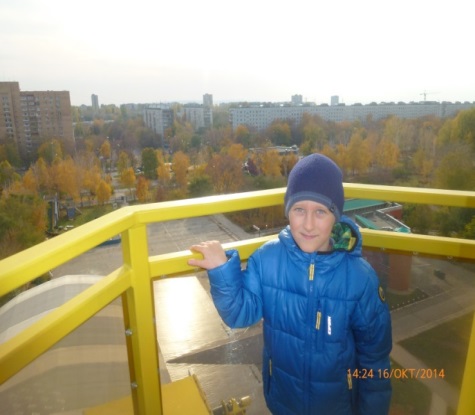 ГЕРБ   МОЕГО  ГОРОДА.
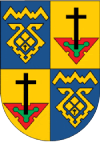 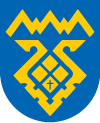 Тольятти – город Автопром
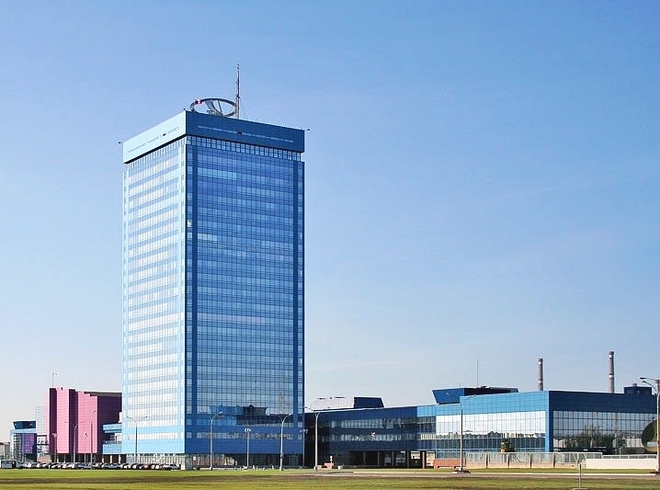 завод ОАО «АвтоВАЗ»
Технический музей имени К.Г. Сахарова.
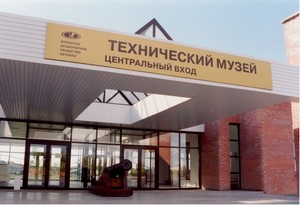 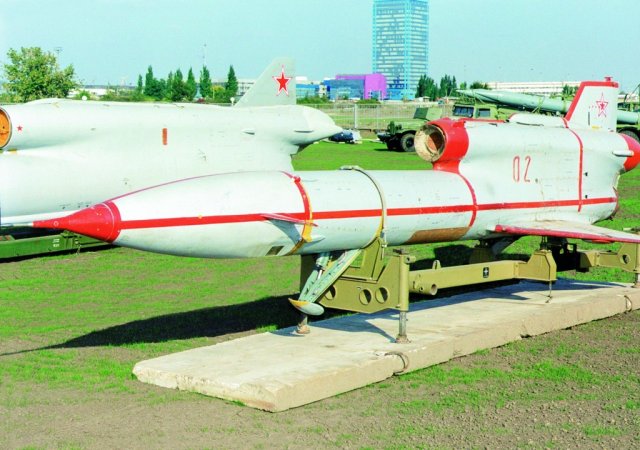 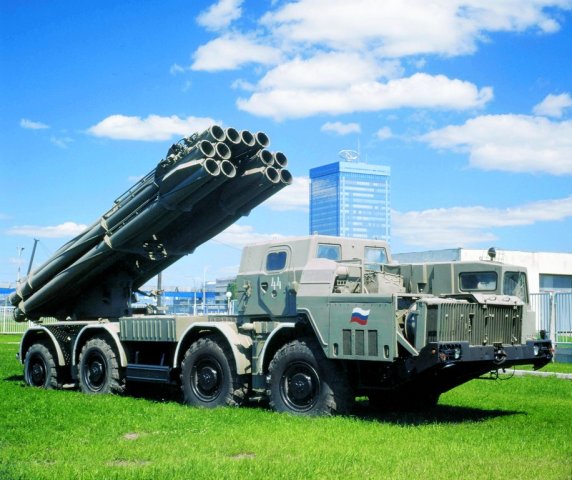 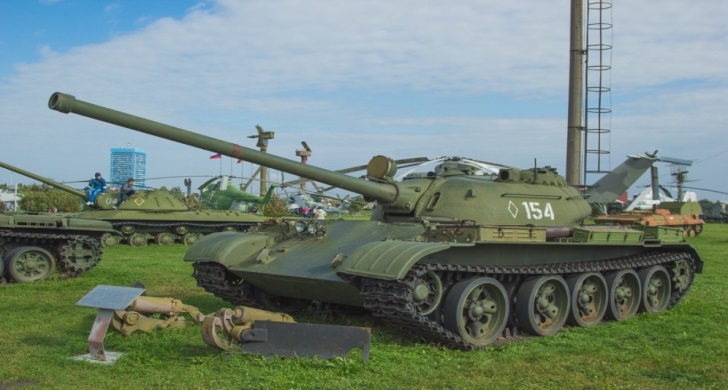 Историко-архитектурные памятники.
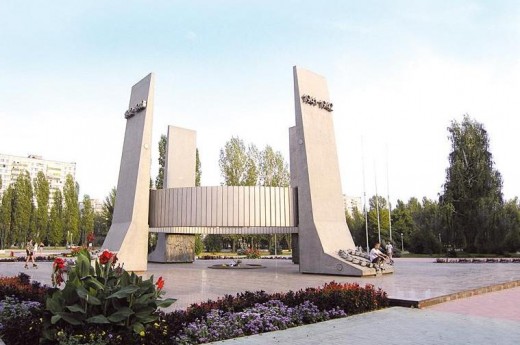 «Скорбящий Ангел»
Памятник основателю города
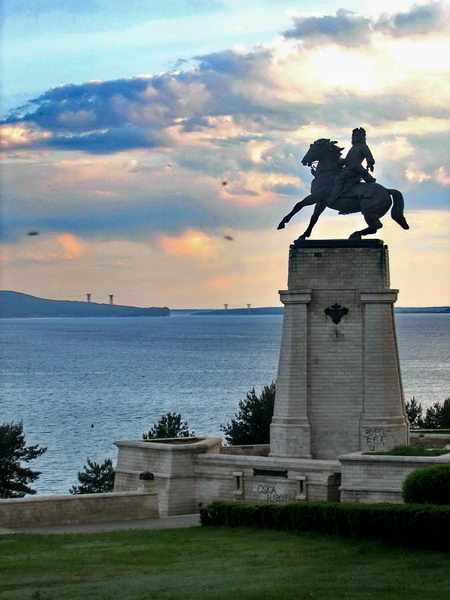 Тольятти - культурный
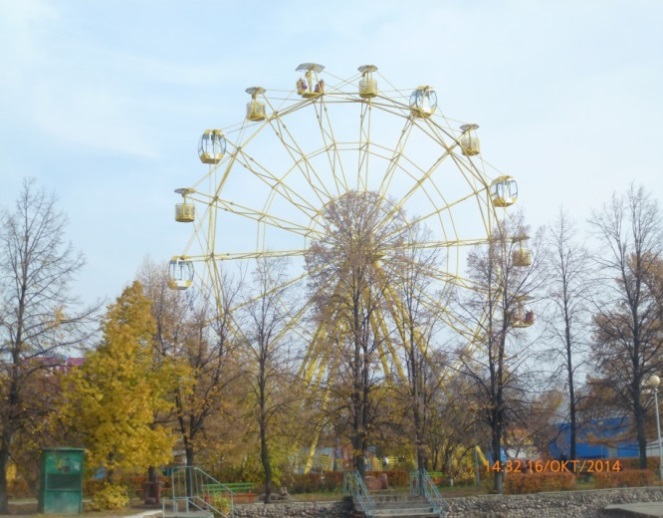 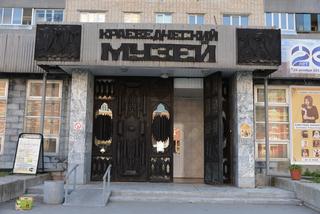 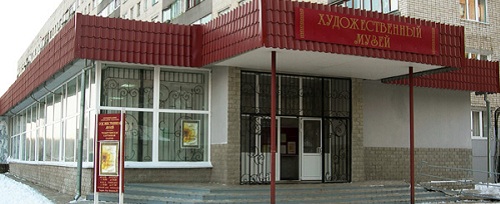 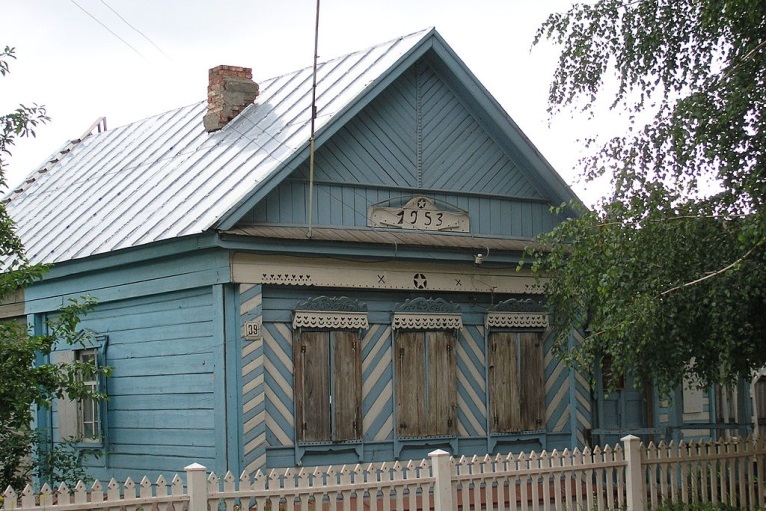 Театр «Колесо»
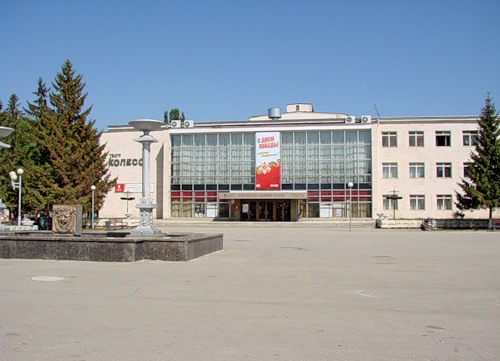 Основатель театра Г. Дроздов
Моя любимая библиотека
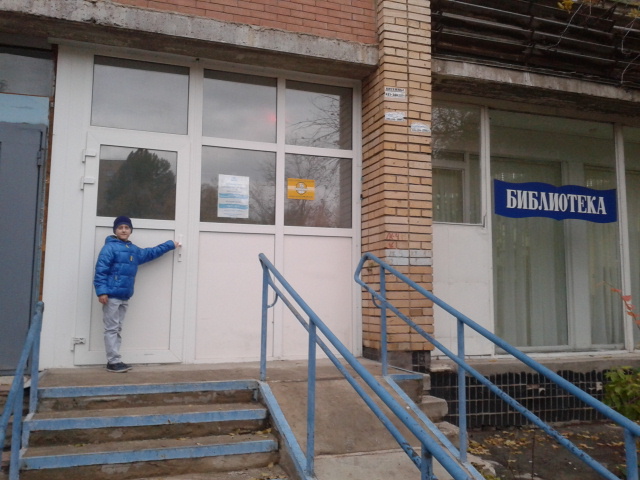 Тольятти - спортивный
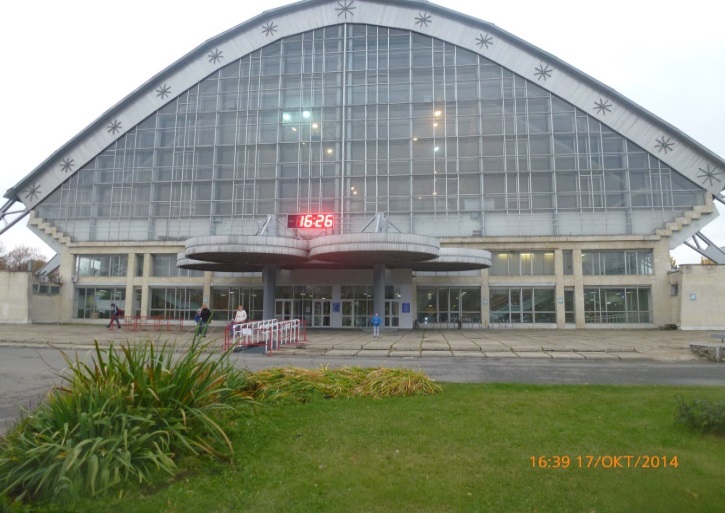 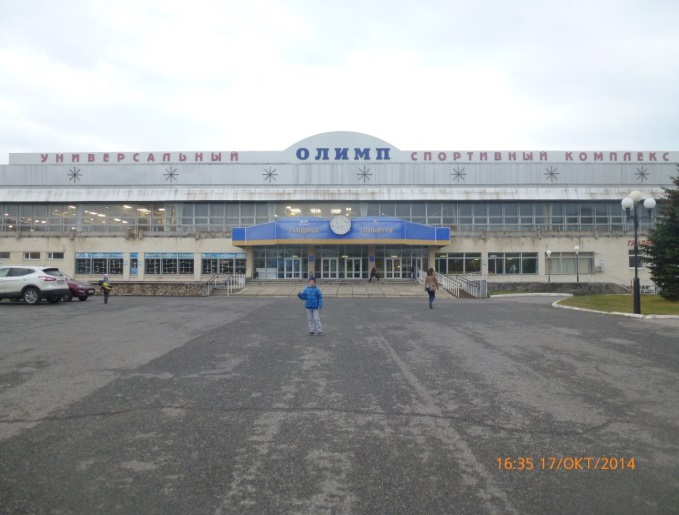 универсальный спорткомплекс «Олимп»
МОЙ      ТОЛЬЯТТИ
Любите и берегите свою малую родину, потому что - это место всегда останется в нашем сердце, где бы мы ни находились.
СПАСИБО  ЗА    ВНИМАНИЕ